Obnova sousoší Záchrana vzácných bozkovských varhan
Stav před restaurováním
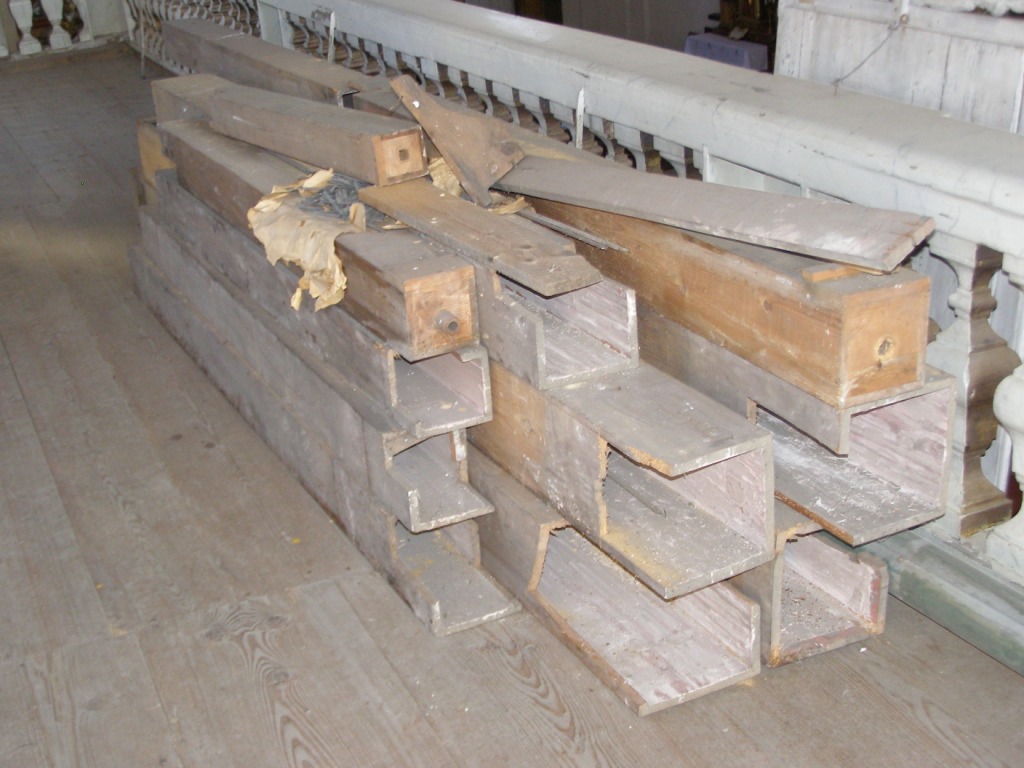 Záchrana vzácných bozkovských varhan
Před obnovou píšťalic        a klaviatury
Záchrana vzácných bozkovských varhan
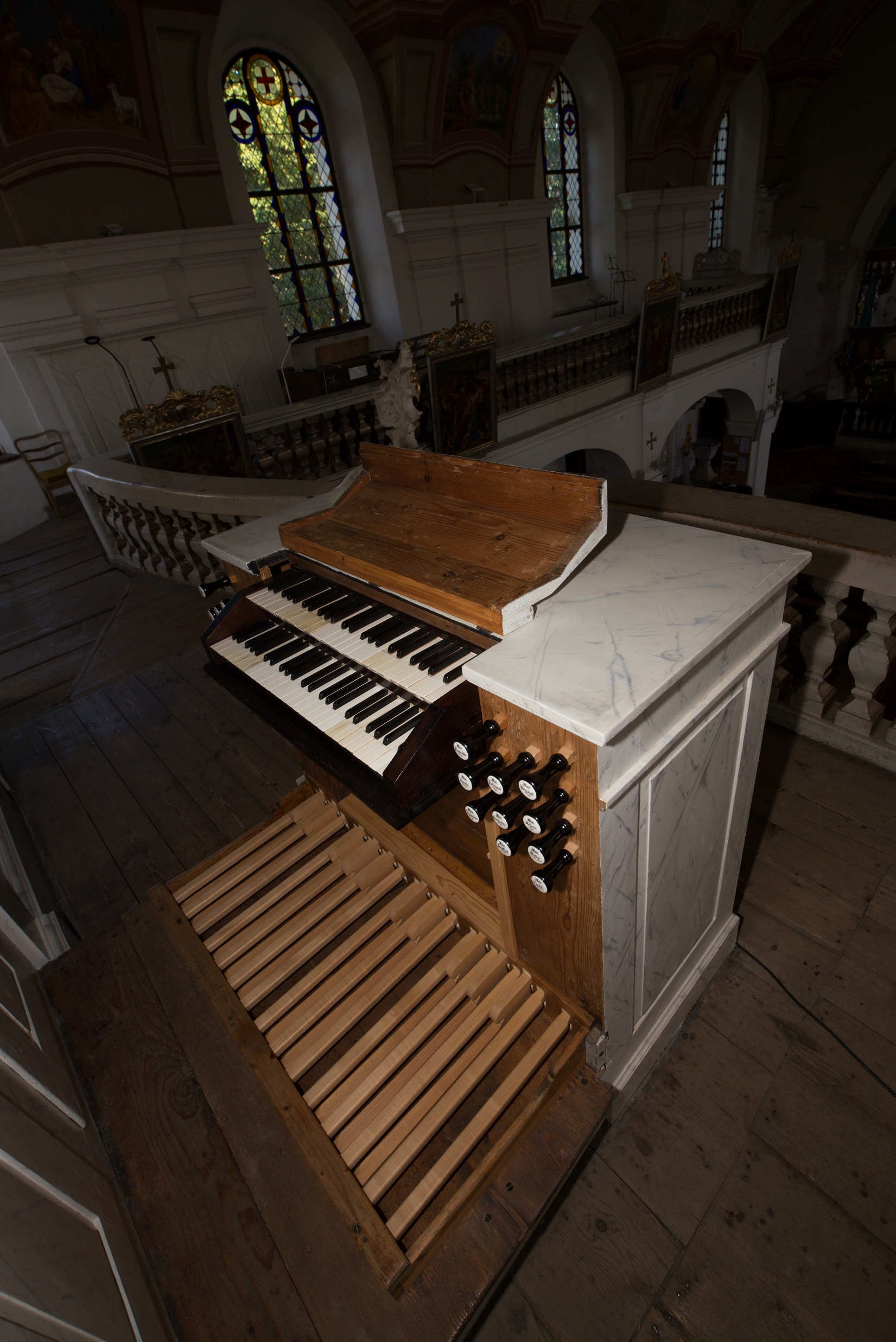 Stav píšťalic a klávesové části nástroje po restaurování
Záchrana vzácných bozkovských varhan
Celkový pohled na zrestaurované varhany v Bozkově
Celkový pohled na zrestaurovanou klaviaturu
Záchrana vzácných bozkovských varhan